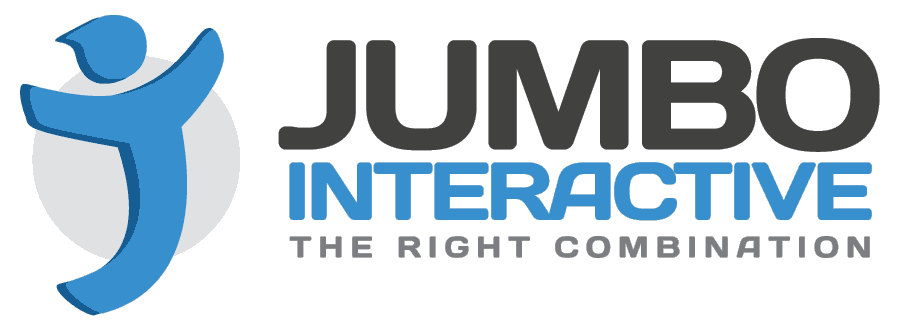 Presenters
Brian J. Roberts
President North America

&

Levi Putna
Product Development Coordinator
40 years of lottery
The games were basically weekly or monthly raffles

There was no Lotto, Powerball, or
MegaMillions

The only numbers games were the
illegal games.
Massachusetts had just introduced the first instant ticket. 1974 sales $31 Million vs. $3.3 Billion today
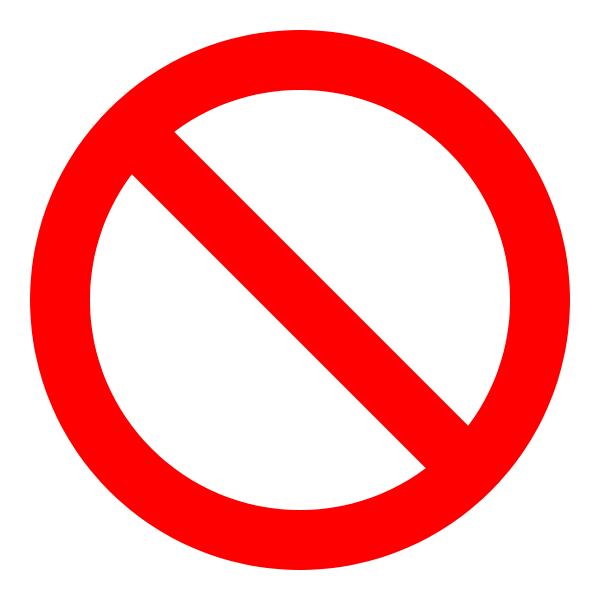 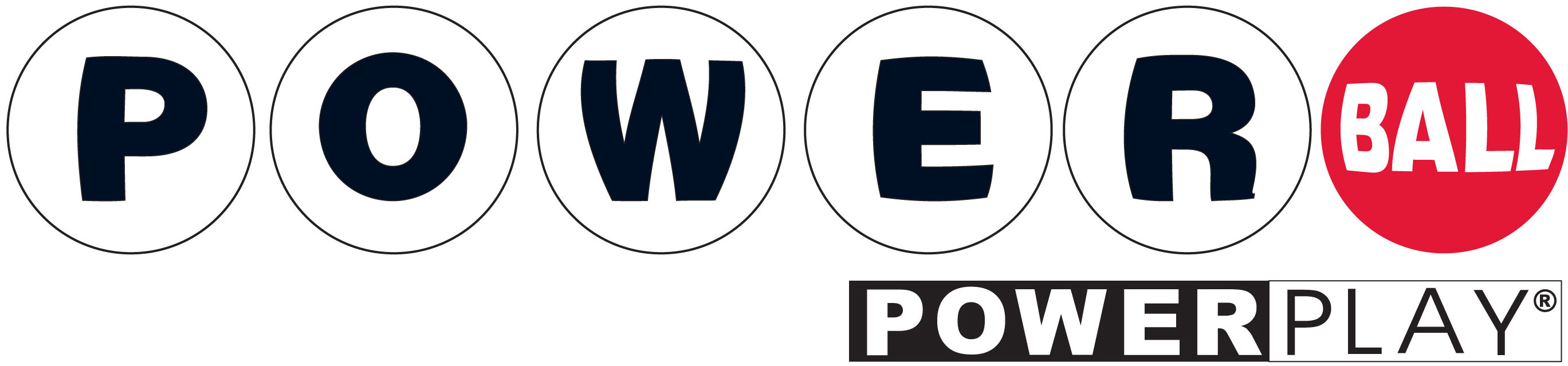 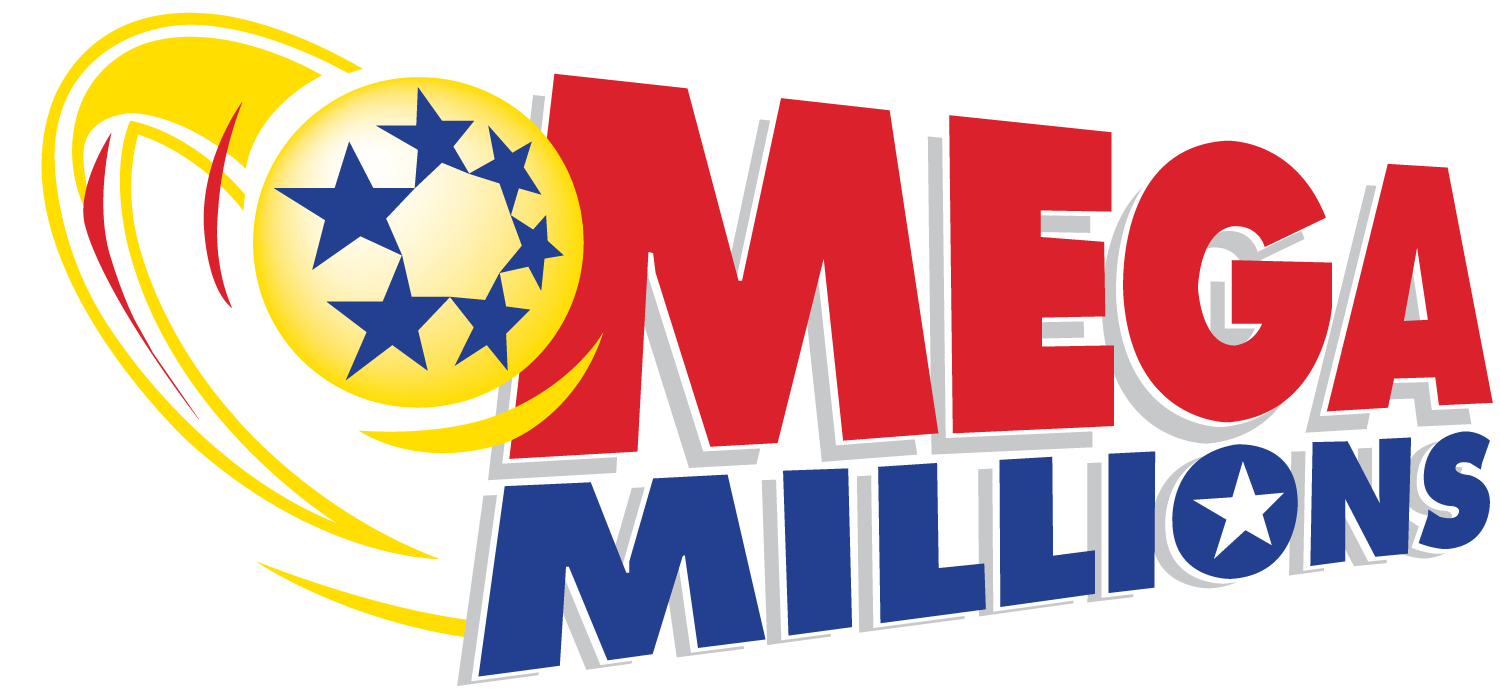 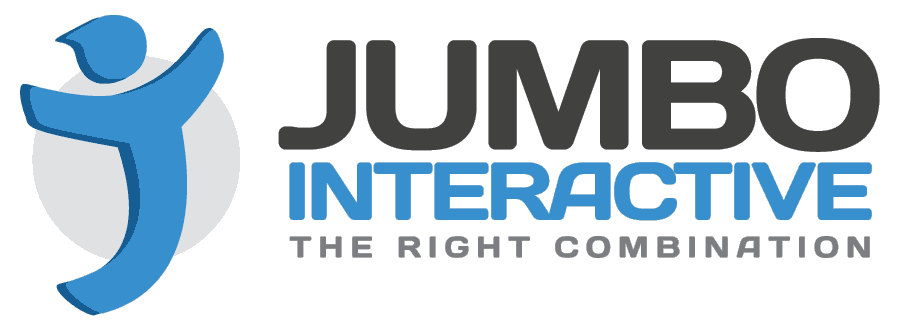 [Speaker Notes: The games were basically weekly or monthly raffles

There was no Lotto, Powerball, or
MegaMillions

The only numbers games were the
illegal games.
Massachusetts had just introduced the first instant ticket. 1974 sales $31 Million vs. $3.3 Billion today]
A Bit of Trivia
What state had the highest sales in 1974?
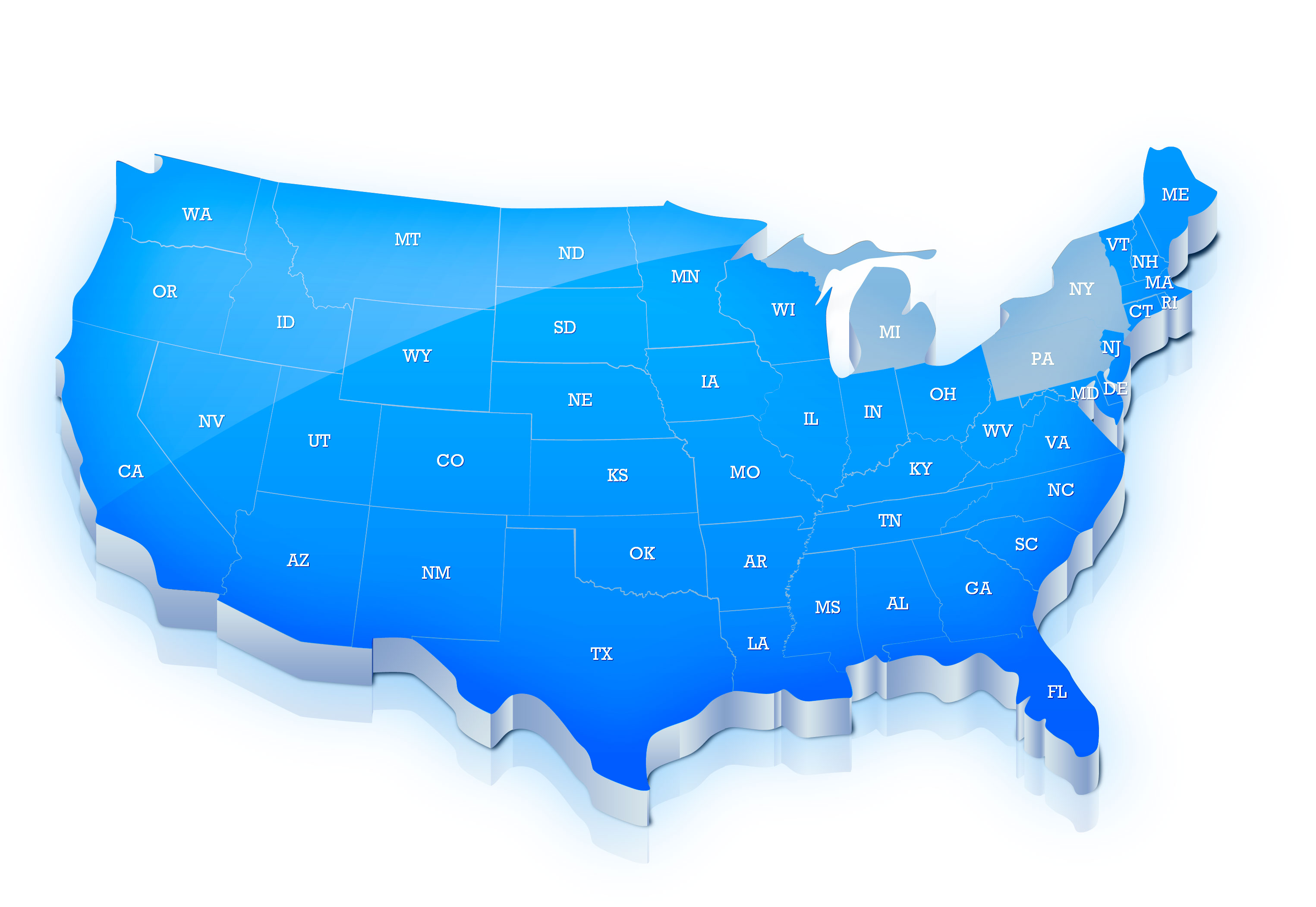 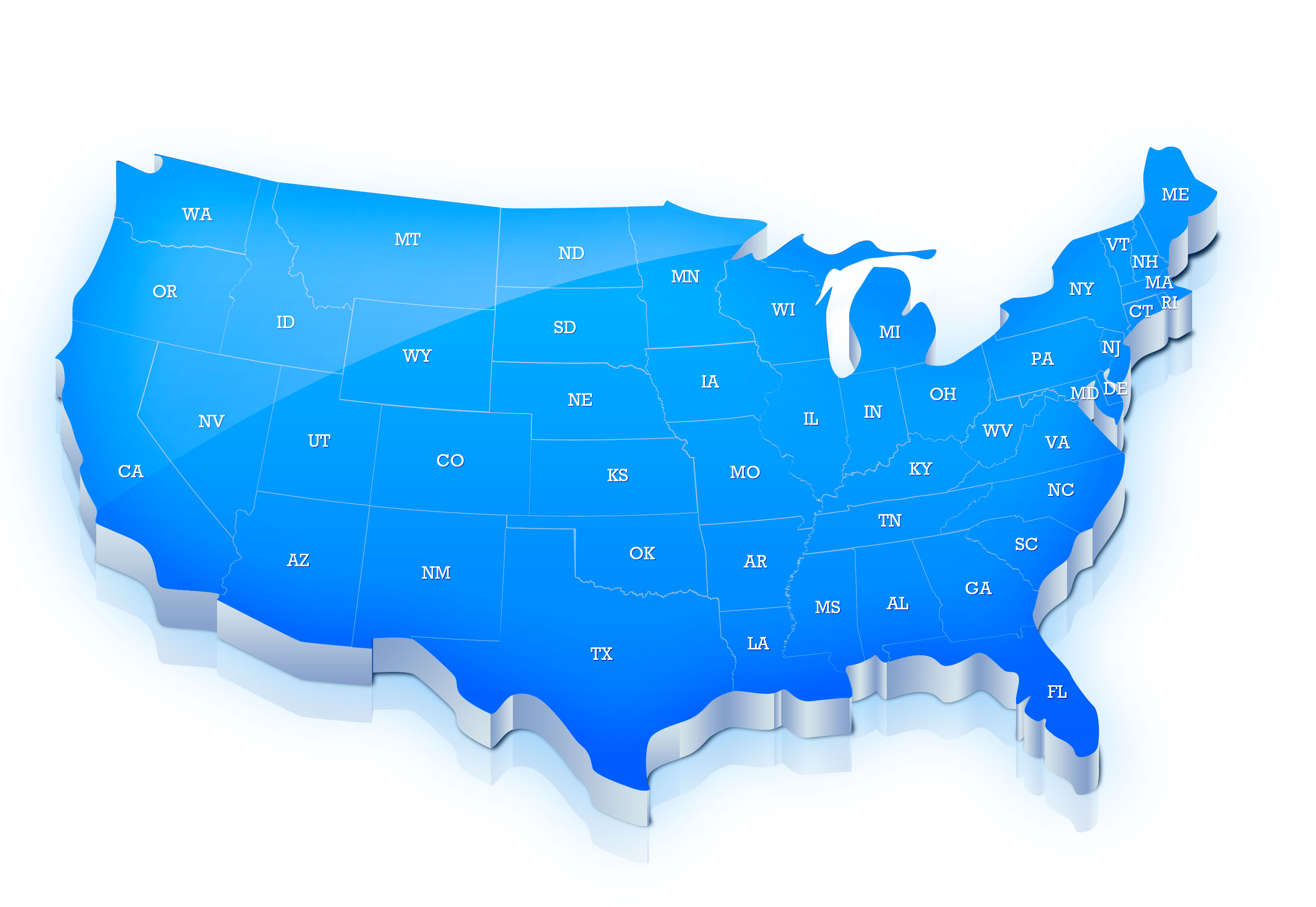 1. MI $137 Million

2. PA $128 Million

3. NY $117 Million

Collectively $635 Million or $10 a year Capita
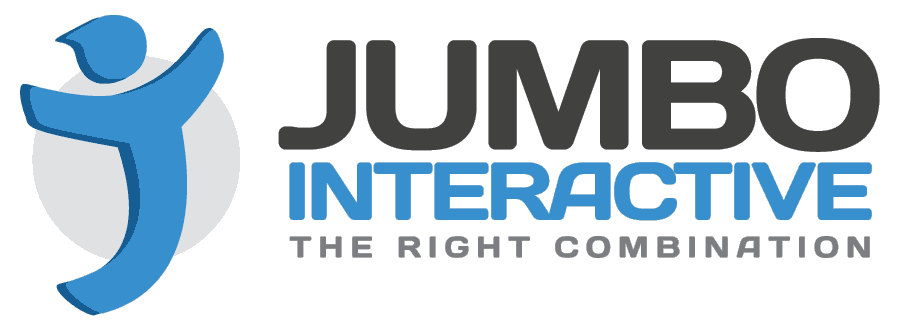 The Comparative Growth of Our Games
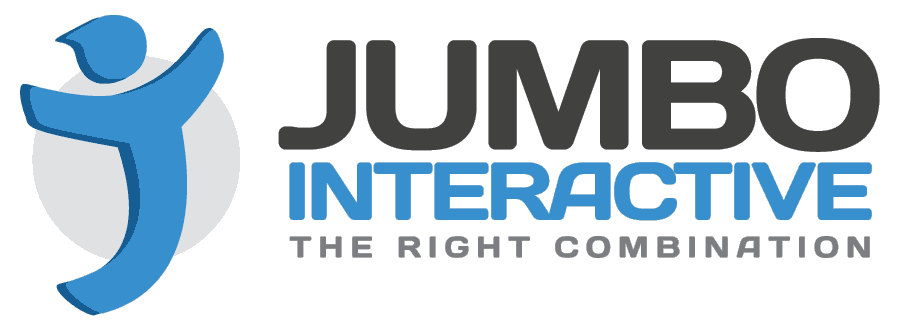 Draw Based Games are the Low Hanging Fruit
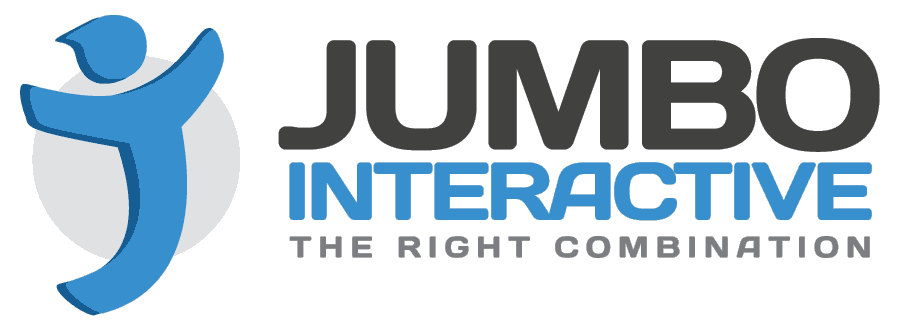 Per Capita Sales Growth
[Speaker Notes: On our opinion draw baste games are the low hanging fruit to increase revenue]
Per Capita Sales Have Not Kept Up with Per Per Capita Income
Elasticity of Demand 1974 to 2014
Declining Revenue
Technology Has Played A Major Role In the Development of the Industry
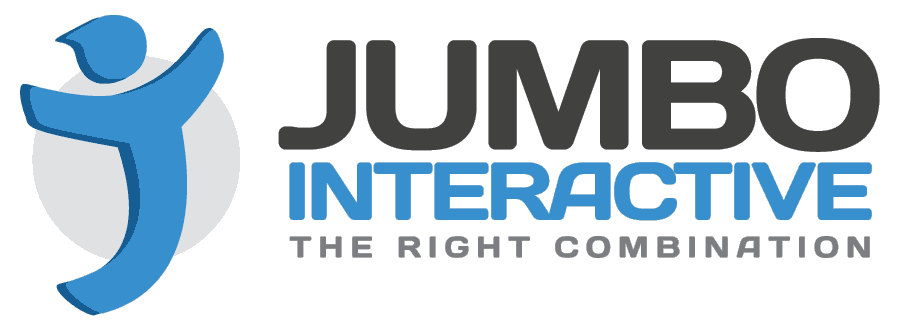 [Speaker Notes: As an industry we have always been technology leaders. 

The requirements of our gaming systems and the telecommunications networks to safely secure thousands of transactions in multiple data bases and before a printed ticket was delivered in about 2 seconds pushed many technology in the early 1980’s.

These technologies enabled efficient distribution and growth of our draw games and they were adopted rapidly by every lottery in the nation to accomplish their respective mandates of maximizing revenue for good causes. 

But fundamentally the distribution systems have not changed for over 30 years. Granted systems have been upgraded to take advantage of improved computing techniques, commercially available data networks and develop smaller lottery terminals.]
We have an exciting announcement
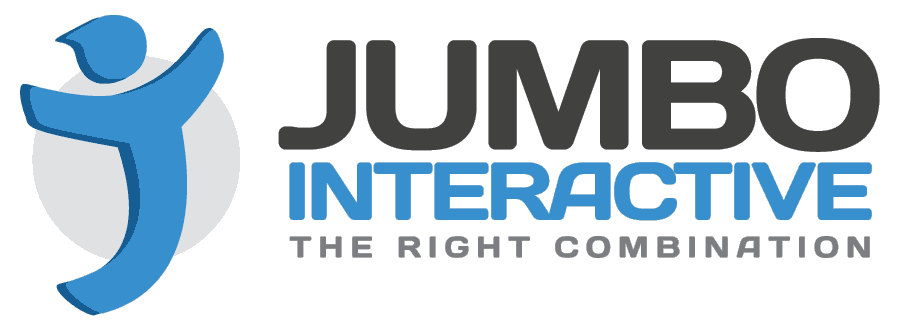 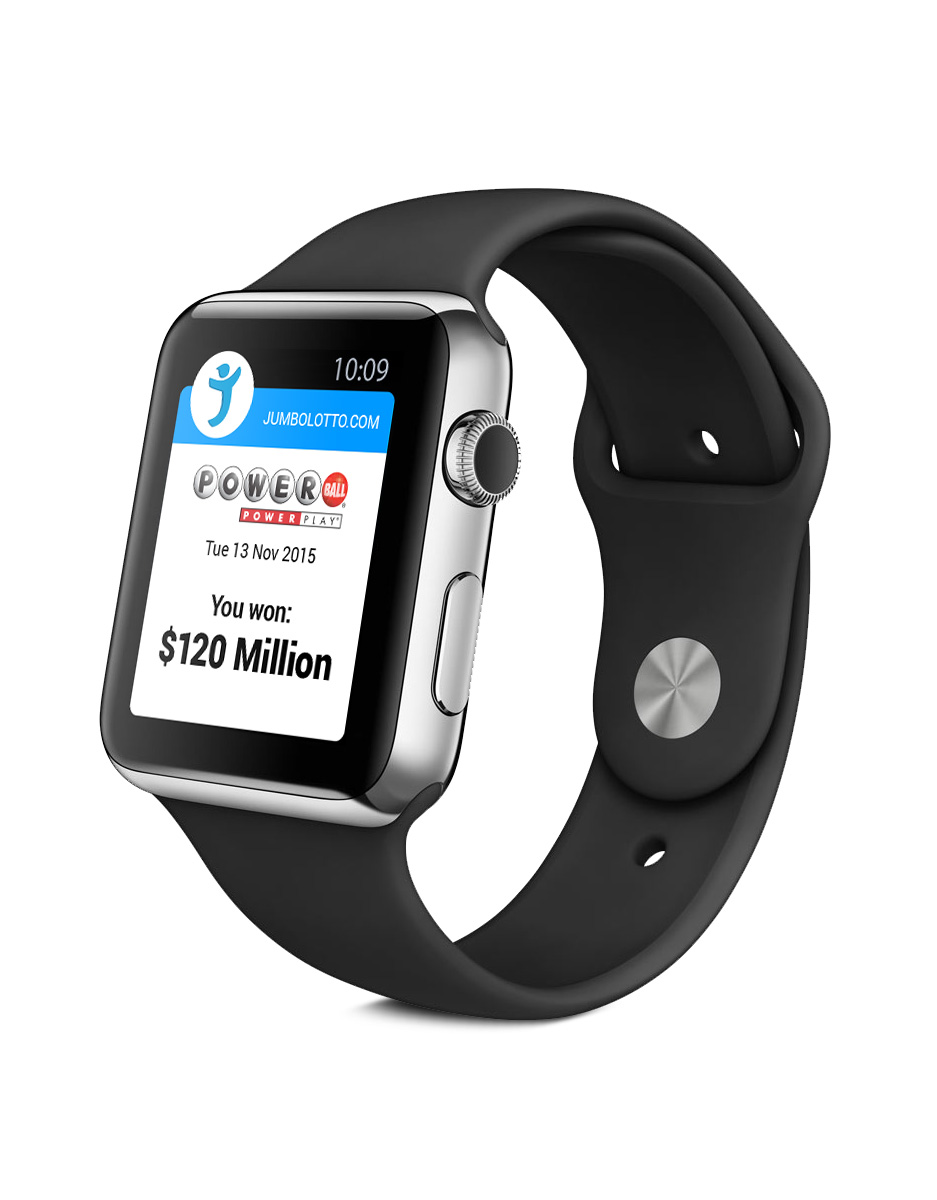 The World’s First Lottery App for the Apple Watch
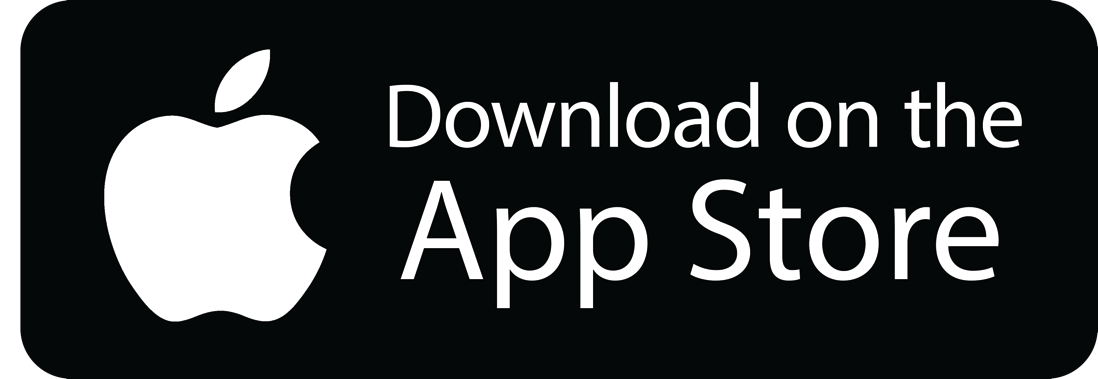 Available April 24 2015
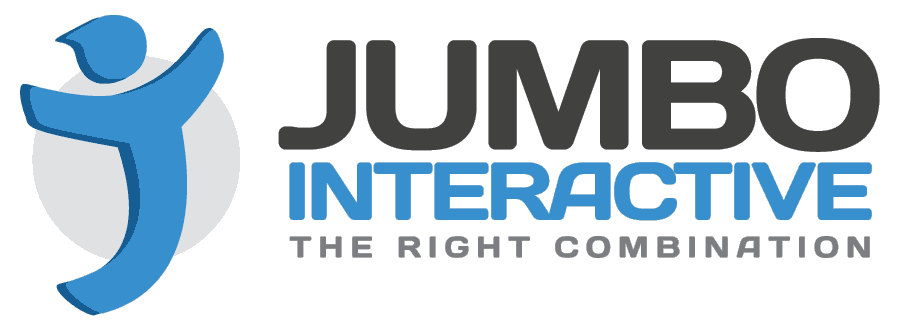